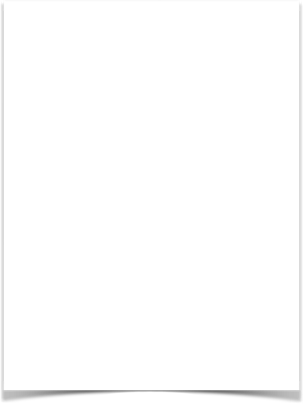 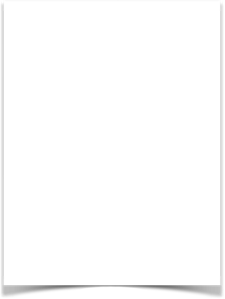 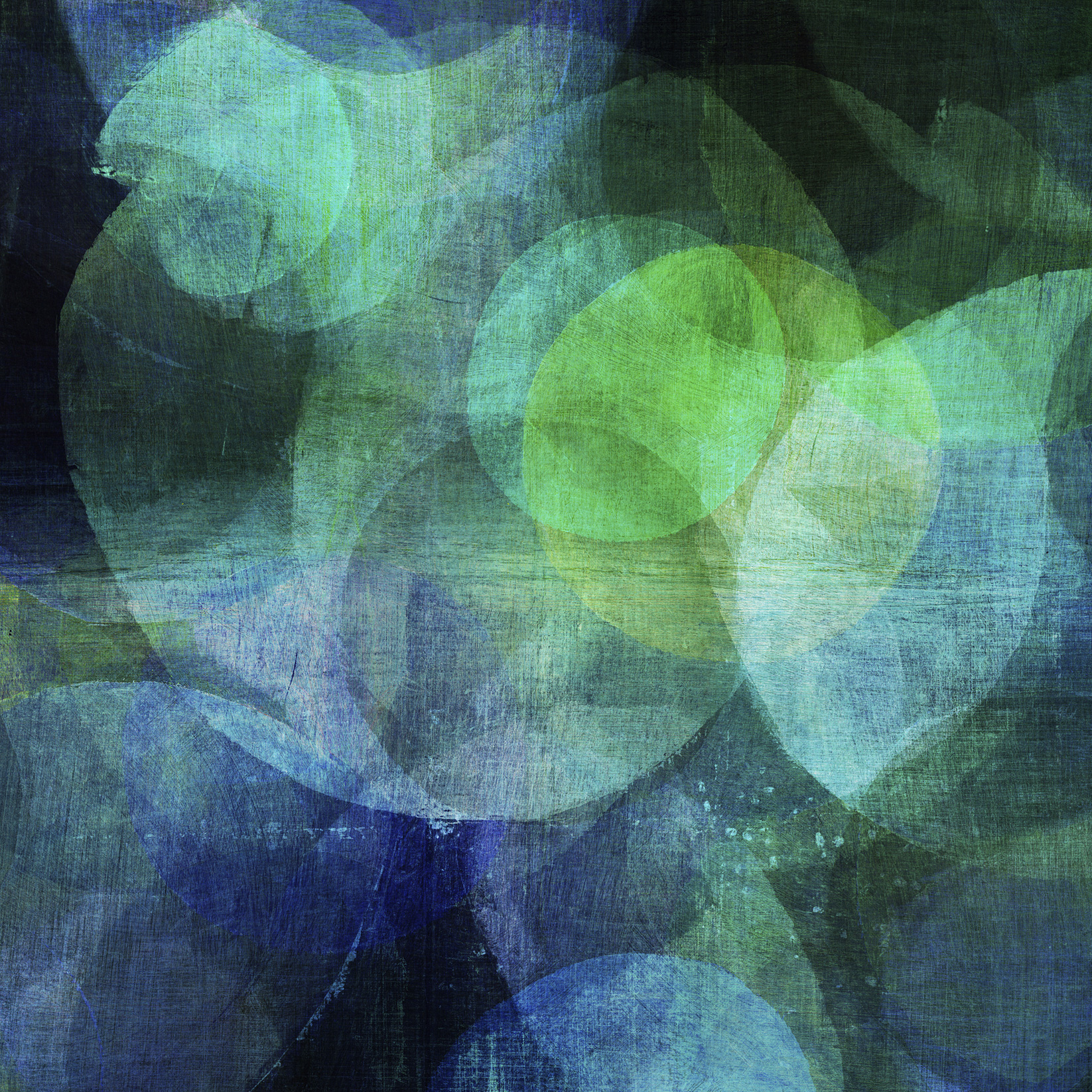 Daily Supported REading
An approach to teaching reading which aims to:
Help children make accelerated progress by working in a coherent and systematic way. Children enjoy daily independent reading in small groups matched to their independent reading level, led by a trained adult.
Over the course of a week, children focus on the same book in a group setting:
Child has the book read to them
Child reads the book to a partner
Child reads the book to a trained adult
Child verbalises answers to comprehension questions which focus on retrieval, predicting skills
Child engages in sentence building and vocabulary activities to improve word recognition and phonological skills
Differentiated lesson guides are used to move children on and make sound judgements about when to do so.